УМК «Начальная школа XXI века»
математика
«Сравнение. Толще, тоньше,
 выше, ниже»
Учитель: Кузнецова Н.А.
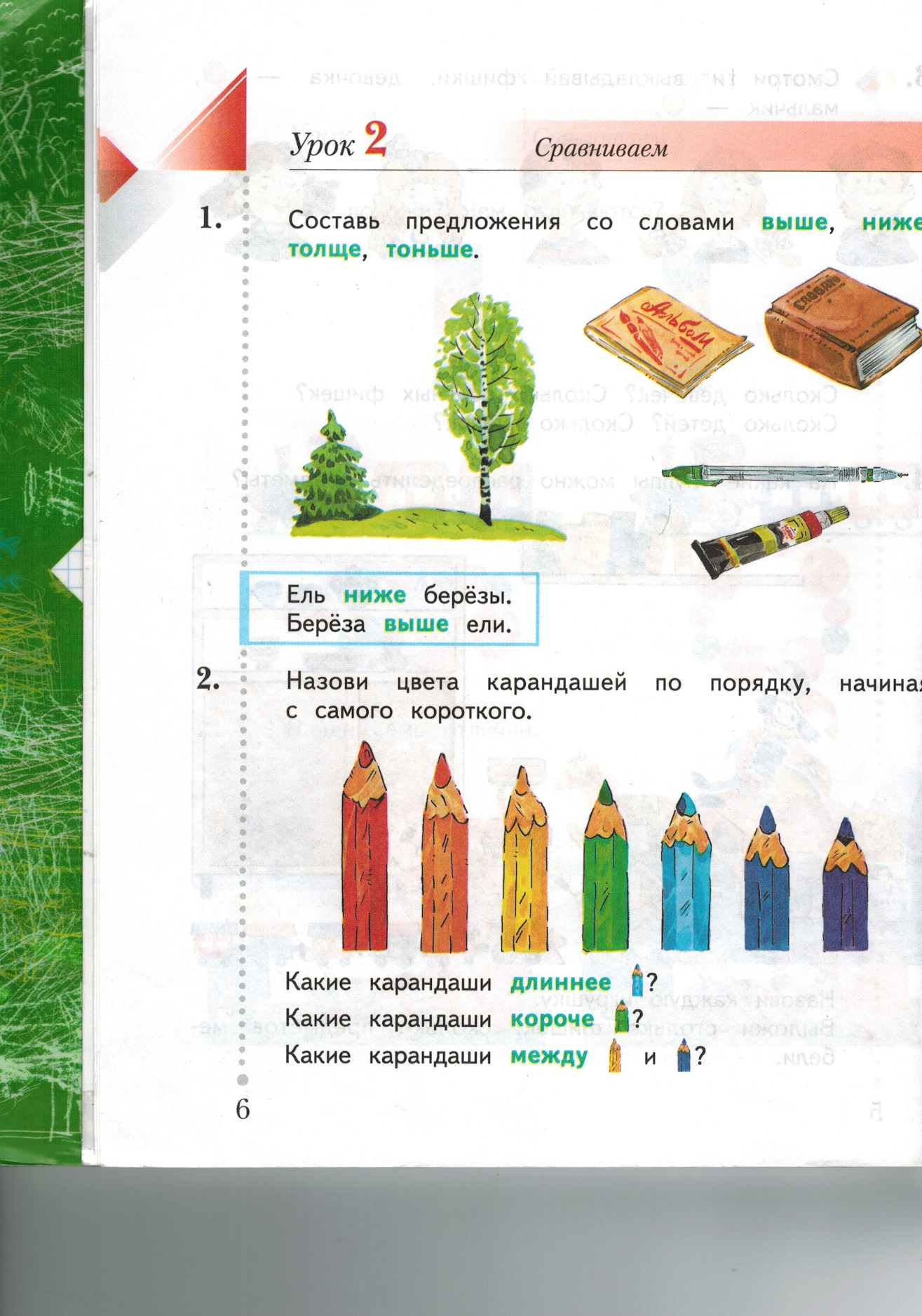 ФИЗМИНУТКА